Italian case study: Agronomic and Techno-economic feasibility
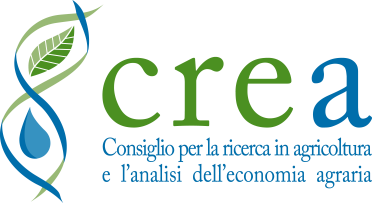 Guido Bonati – Giuseppe Pulighe

Rome - 27 November 2018 – FAO Headquarters
OUTLINE
Location of the Italian case study
Agronomic feasibility of bioenergy crops
GIS-based evaluation of suitable lands
Techno-economic feasibility
Results and conclusions
Italian case study
The case study is located in the Sulcis area in the South–west Sardinia, Italy (Mediterranean semi-arid climate)
Located in the largest Contaminated Sites of National Interest (SIN) in Italy (about 22,000 ha), polluted by industrial ﬂumes derived from coal power generation, bauxite and aluminum production, and previous mining activities
High levels of heavy metals in the topsoil (mainly Pb, Cu, Cd, Co and Zn)
Industrial area of Portovesme
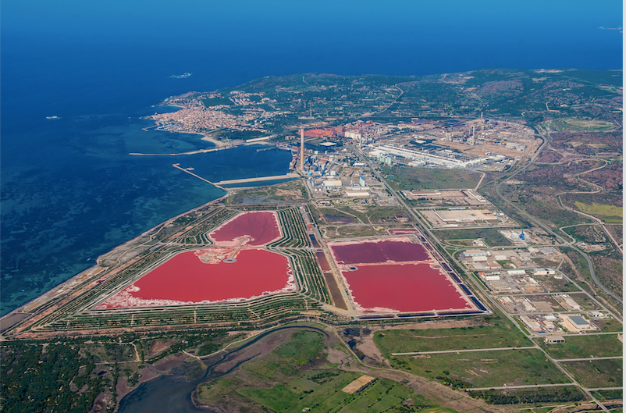 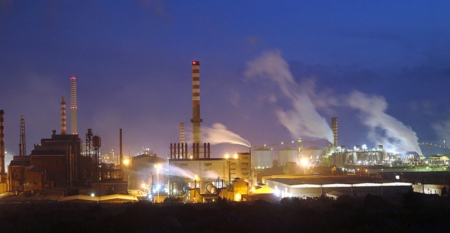 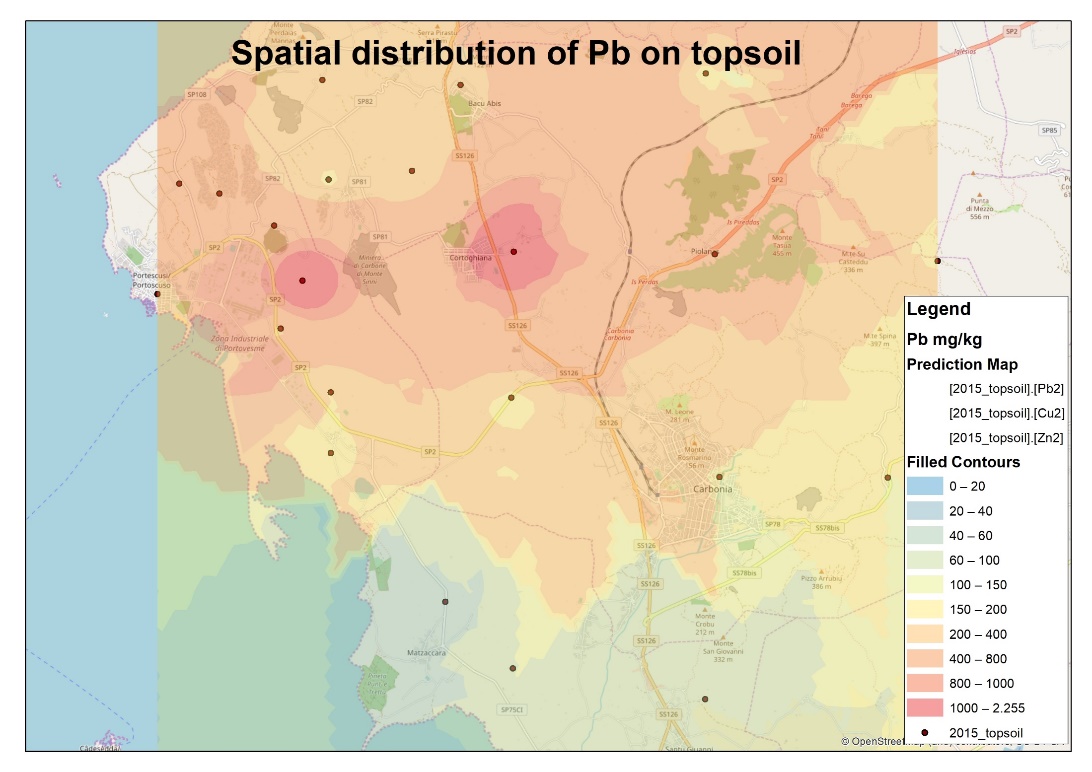 Topsoil analysis, year 2015

Site “Perdaias”:  Pb 2673 mg/kg  -  Zn 8475 mg/kg 
Site “Cortoghiana”:  Pb 1881 mg/kg  -  Zn 8926 mg/kg
Site “Norman”:  Pb 2210 mg/kg  -  Zn 5114 mg/kg


The Italian law (D.Lgs. 152/06 (Annex 5)) sets as limit value for Pb 100 mg/kg on public spaces and residential areas, 1000 mg/kg on commercial and industrial areas. For Zn 150 mg/kg and 1500 mg/kg respectively.
Opportunities for the study area
High unemployement in the Sulcis area:
Creates job opportunities (biorefinery supply chain > energy, fuels, chemicals or bio-base materials)

Underutilized (economic marginal) land:
New opportunities and diversification for farmers on the local level (an opportunity to use natural resources (bioeconomy) in a sustainable way)

Contaminated soils:
Phytoremediation of heavy metal-contaminated soils using perennial energy crops (….. in the future, requires protocols)
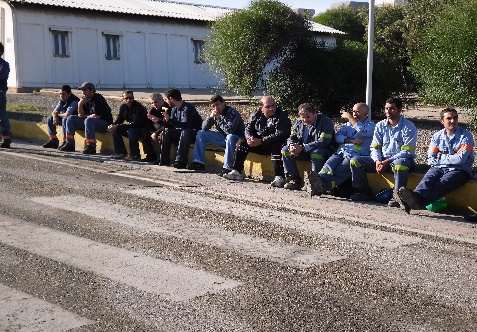 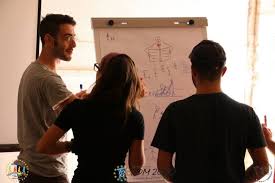 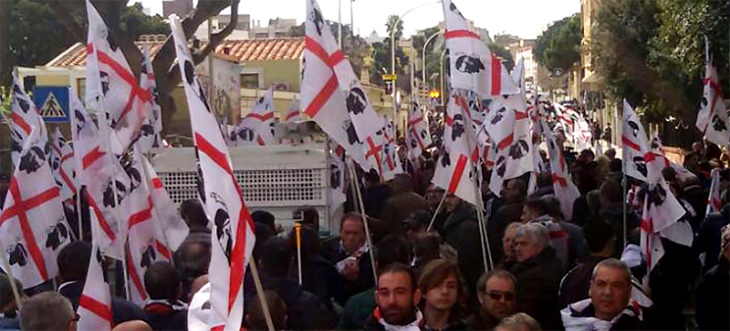 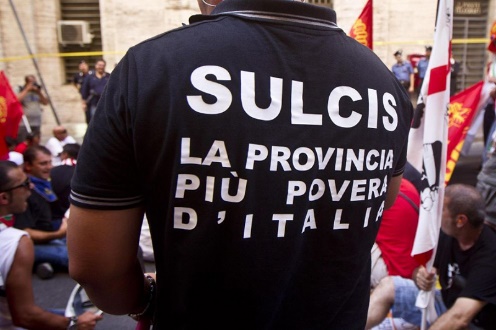 Challenges
Reliable data on best suited crops for underutilized lands

Areas potentially suitable for biomass production 

Little awareness regarding the advantages of using underutilized land for Renewable Energy Sector (RES)

Lack of local strategies regarding RES development and valorization of underutilized lands
Agronomic feasibility
Provide a knowledge base for no-food supply chains in the Sulcis area
Investigate the feasibility of no-food crops for land restoration and alternative systems of bioenergy production for European replicability
Agronomic Feasibility
Feedstock identificationWhich crops?
Agronomic feasibility
Analysis of field trials and scientific studies (Meta-analysis) on (bioenergy) crops conducted in Sardinia (various environmental conditions, characterized by different soil and climate characteristics)
Cultivation protocols, crop inputs (N, P, K, water), pedologic data, biomass yield
Output: Short list of most promising bioenergy crops
Data implemented in a MySQL relational batadase
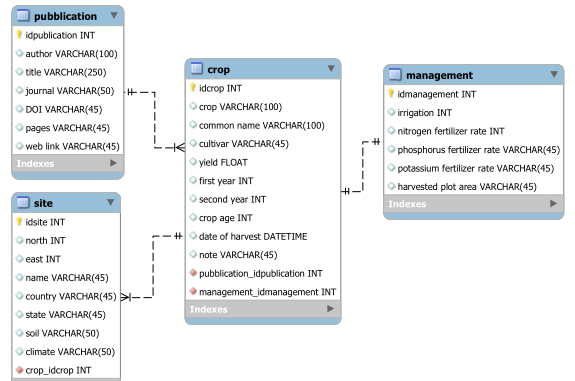 [Speaker Notes: All relevant data extracted and examined were implemented in a relational database implemented in MySQL.]
Overview of agronomic characteristics of perennial biomass crops inventoried in Sardinia.
Identified 17 different crop species
The database includes 451 observations from 19 different locations
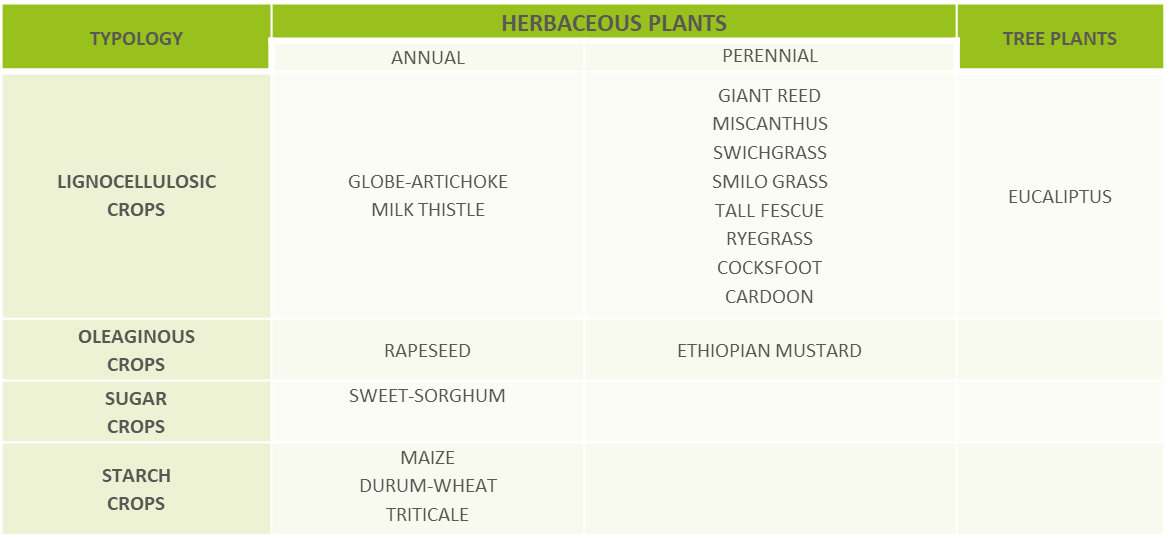 [Speaker Notes: This table is an example of biomass crops inventoried.]
Agronomic feasibility
Overview of the agronomic characteristics of some annual crops
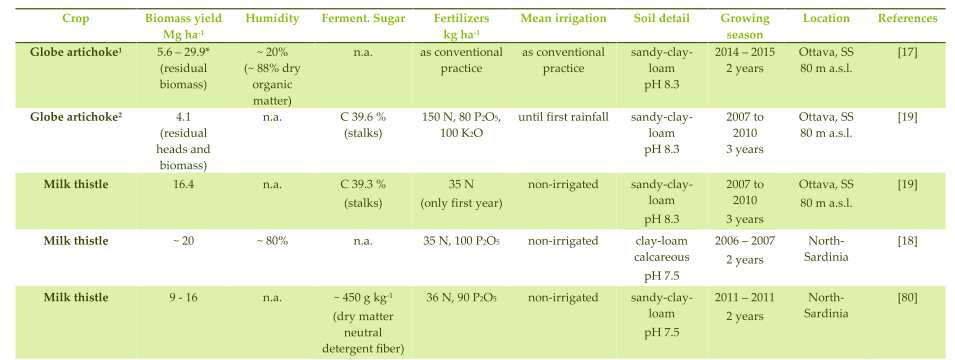 [Speaker Notes: This table is an example of the parameters collected in the literature review.]
Agronomic feasibility
Qualitative matrix of the main agronomic characteristics and impact on the ecosystem services/services of the inventoried crops
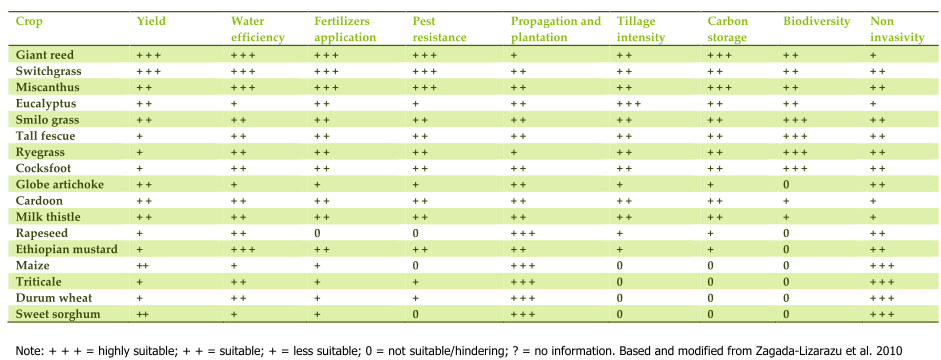 Zegada-Lizarazu, W.; Elbersen, H. W.; Cosentino, S. L.; Zatta, A.; Alexopoulou, E.; Monti, A. (2010) - Agronomic aspects of future energy crops in Europe. Biofuels, Bioprod. Biorefining, 4, 674–691.
Agronomic feasibility
Box-plot of biomass yield for annual crops (a) and perennial crops (b). The box represents the lower and upper quartile, solid horizontal line represents the median, tails represent the highest and lowest extremes, markers represent the outliers. Dashed line indicates a reference biomass production of 15 t·ha
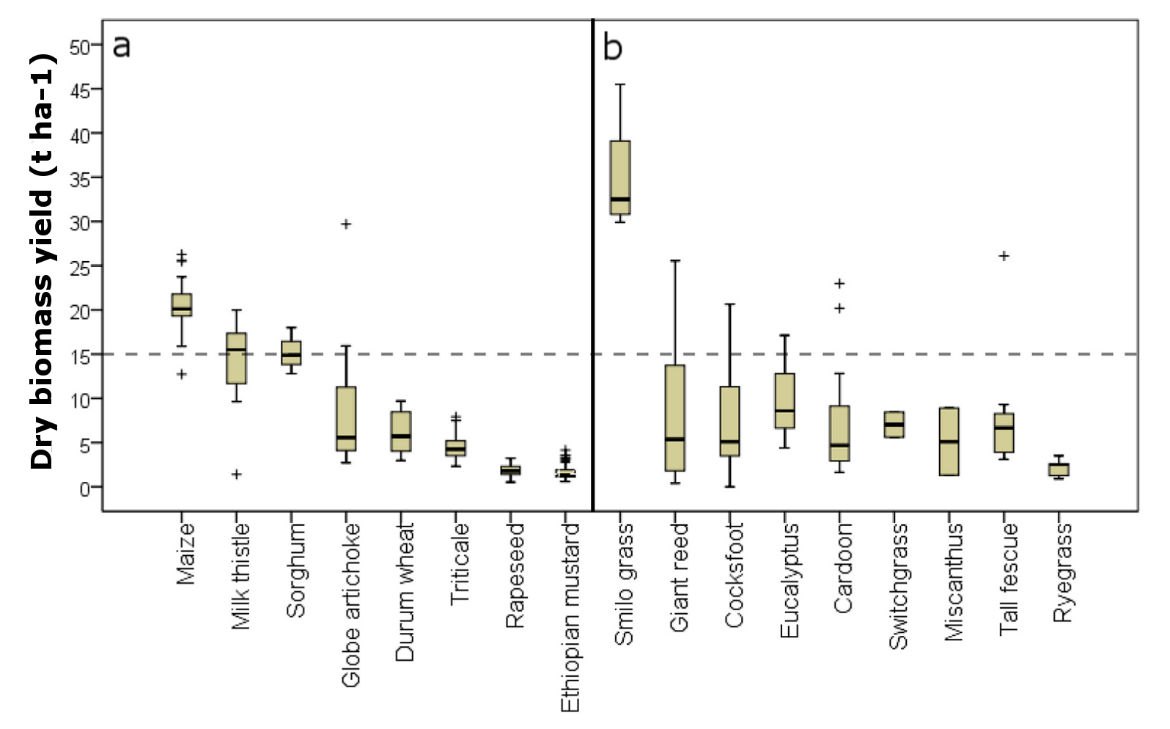 Agronomic Feasibility
Which crop(s)? Field Trials
Specific field trials on Arundo Donax L. in Sardinia were started in 2013 by Biochemtex (Project partner)
Three field study locations:
Experimental design: 18 blocks 6 m x 36,6 m
3 propagation methods: micropropagation, rhizomes, stem cuttings
H - High density vs L - Low density
Different time of plantation (autumn vs spring)

Type of data gathered: Yields in function of the above parameters, irrigation and fertilization doses
Agronomic Feasibility - Italy
Which crop(s)? Arundo donax L.

Potential strengths:
Low input, high production, rusticity, attitude to energy conversion,  positive environmental impact (Nassi o Di Nasso et al., 2013)
Weaknesses:
Implantation costs
Eradication

Nassi o di Nasso N., Roncucci R., Bonari E. (2013) - Seasonal Dynamics of boveground and Belowground Biomass and Nutrient Accumulation and Remobilization in Giant Reed (Arundo donax L.): A Three-Year Study on Marginal Land. BioEnergy Research 6(2):1-12
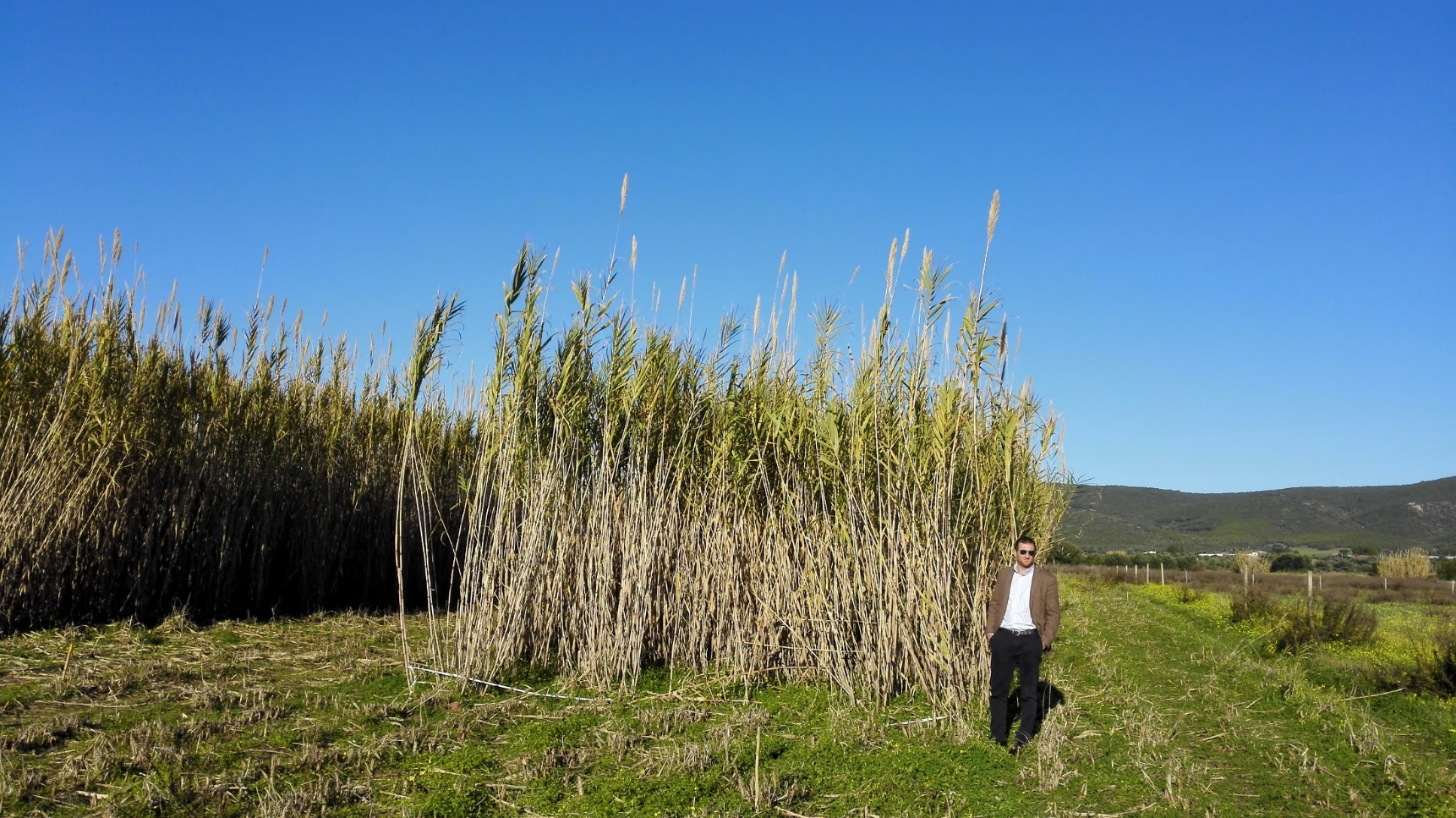 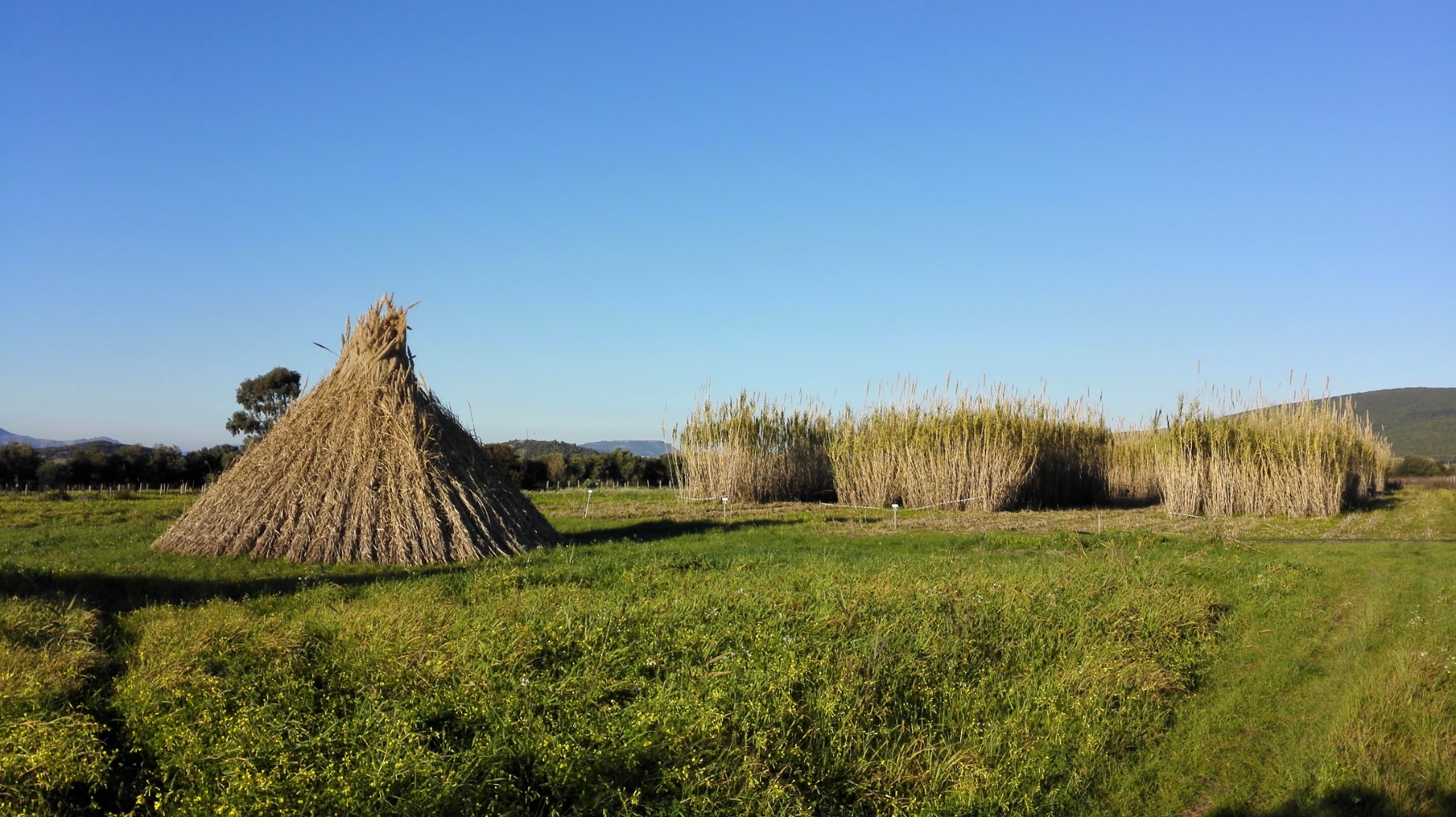 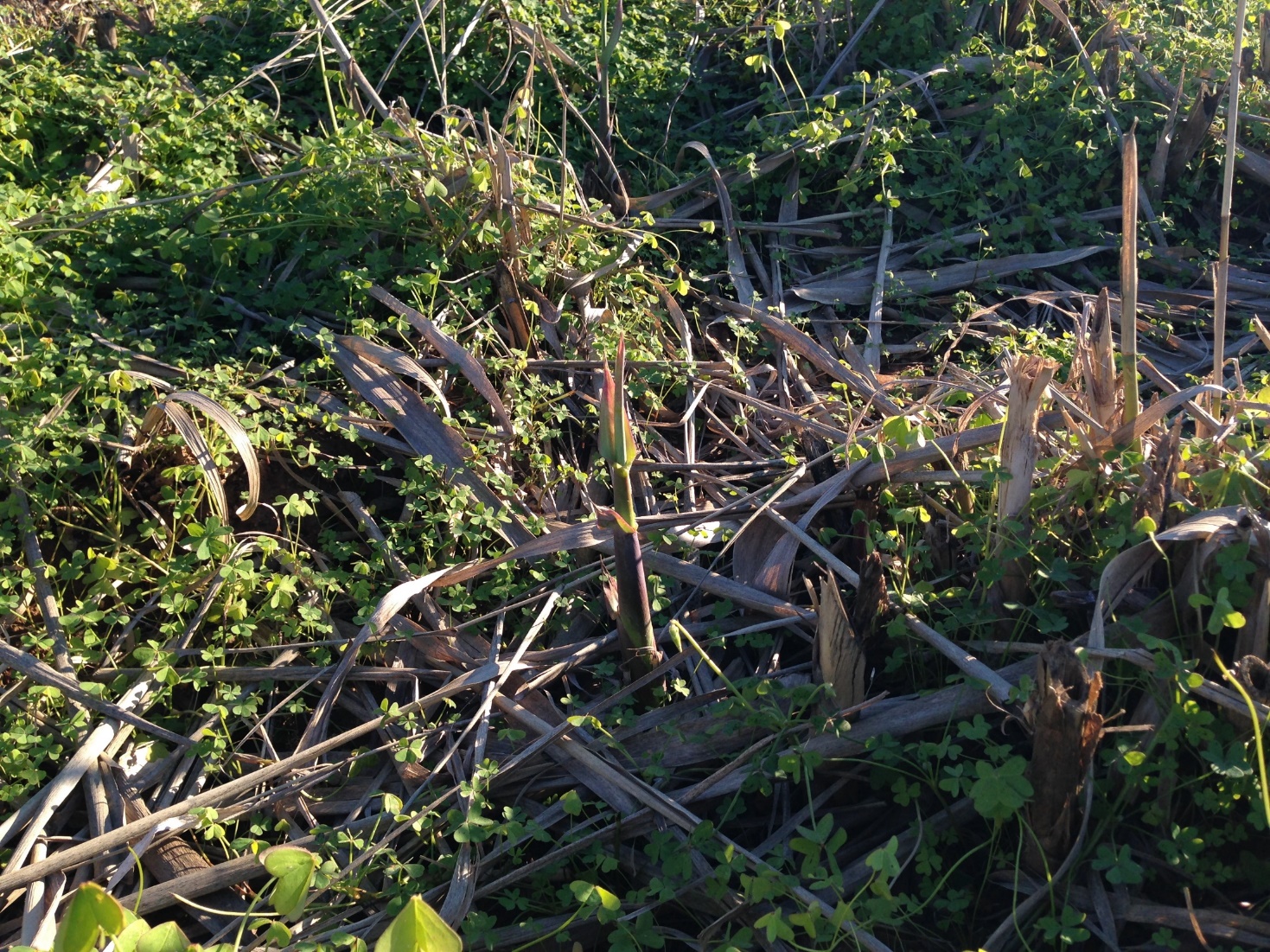 [Speaker Notes: The objective of this field area was to study the potential integration of energy crops into existing farming models to minimize food displacement risk.]
Agronomic Feasibility - Italy
GIS data collection and land suitability modelling Where?
[Speaker Notes: Was carried out a GIS data collection and land suitability modelling]
Agronomic Feasibility - Italy
Where? GIS-based evaluation
GIS-based evaluation on marginal and contaminated land potentially suitable for biomass production within existing land use patternsThe land suitability modelling follows a multicriteria decision-making approach by considering diagnostic criteria based on the literature reviewed and results of field trials
Agronomic Feasibility - Italy
Where? GIS-based evaluation
In view of environmental sustainability, in this study we applied very restrictive and precautionary constraints interms of environmental factors (i.e. soil, water, flora and fauna, biodiversity and landscape)
Agronomic Feasibility - Italy
Where? GIS-based evaluation
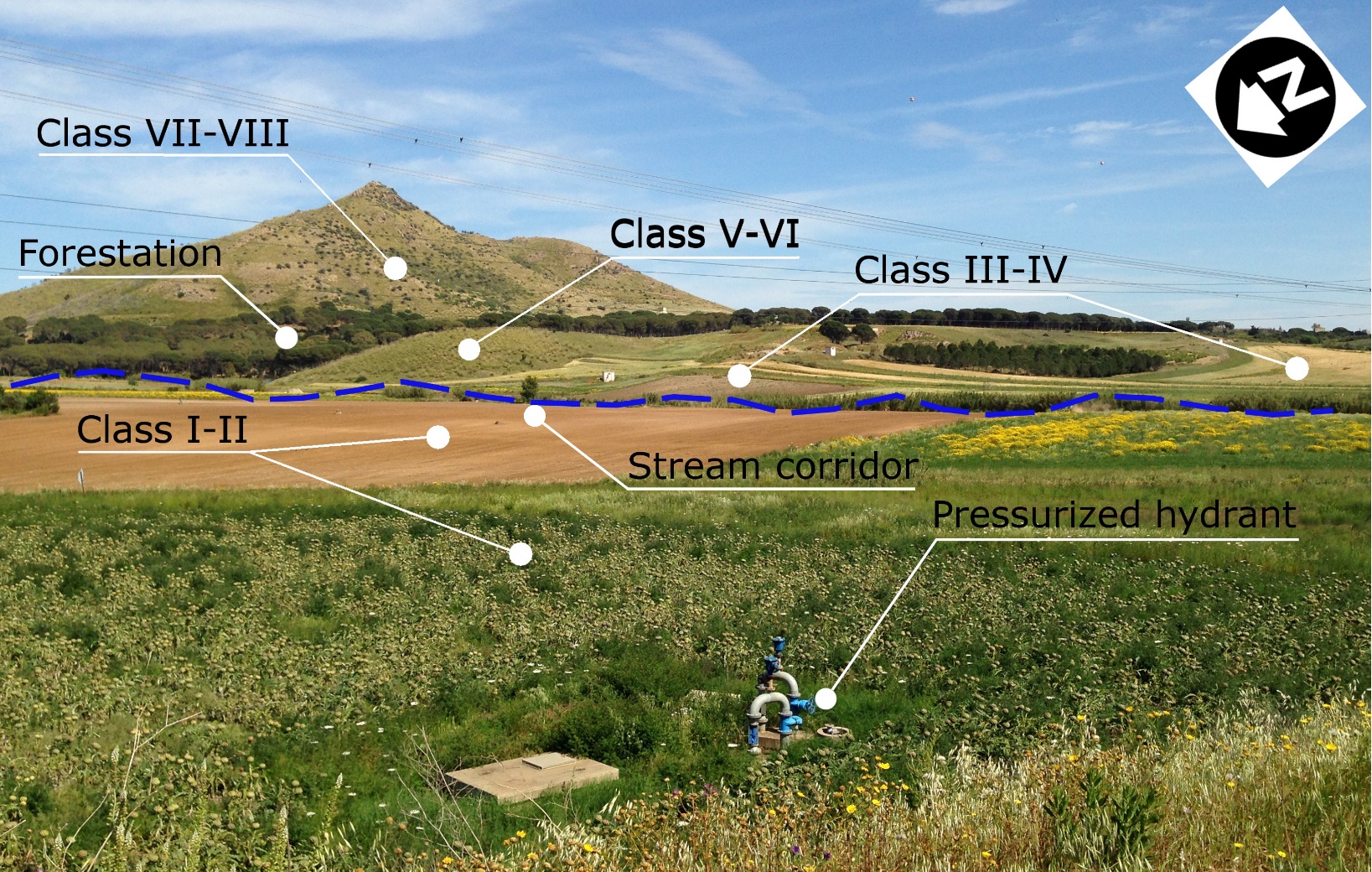 Data sources and constraints
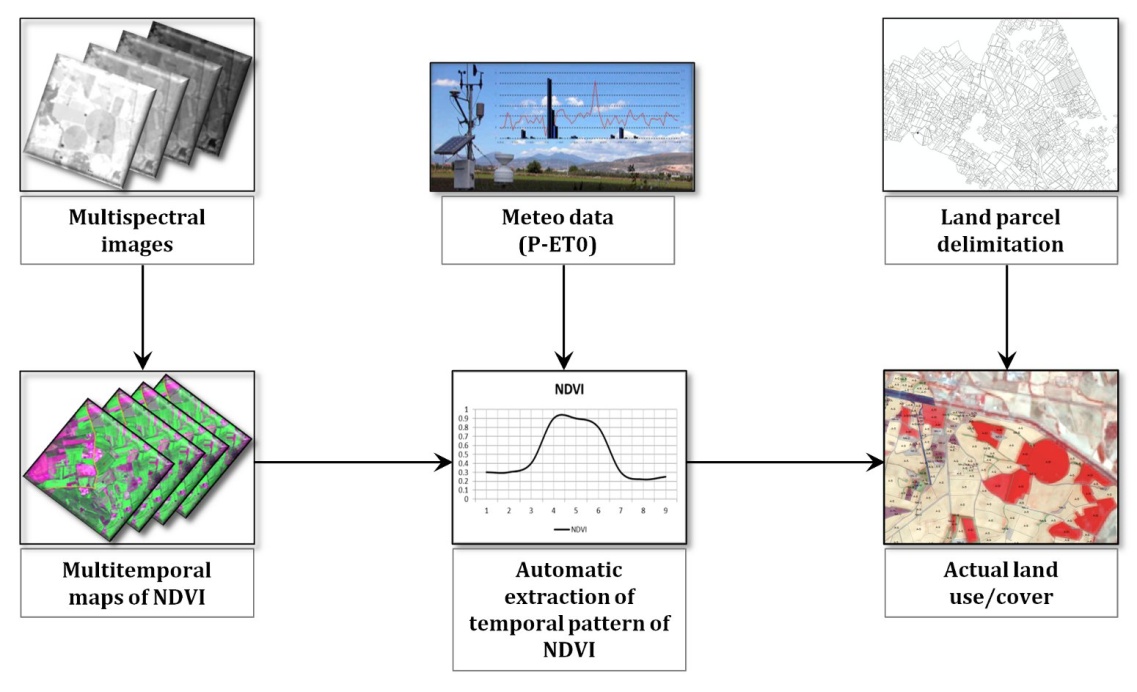 Flowchart illustrating the methodology developed to estimate the amount of suitable marginal land
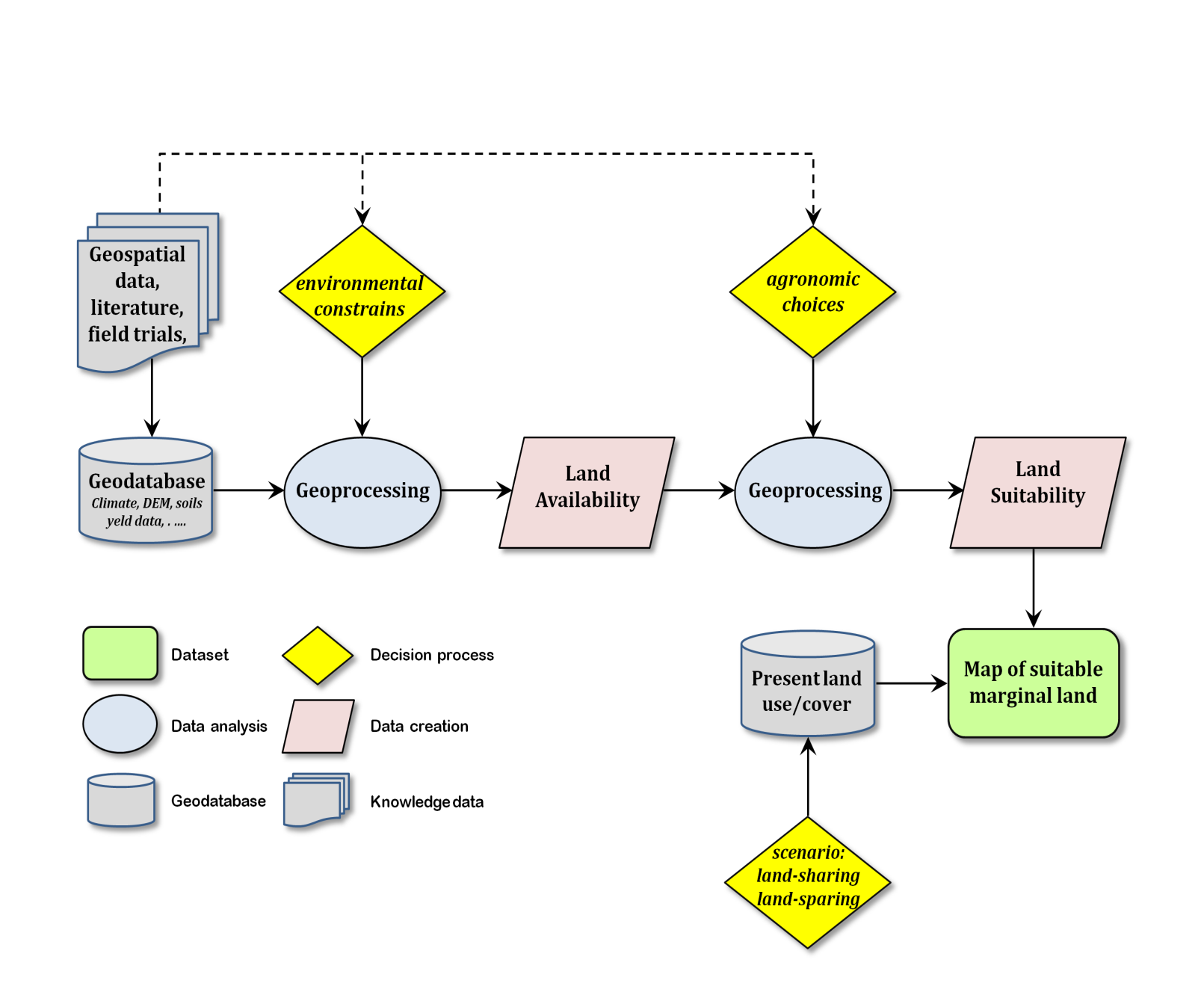 [Speaker Notes: This  step  is  structured  in  two  phases. 
The ﬁrst phase aims to identify the availability map, consisting on an exclusion approach derived from environmental, topographic and climatic constraints, as a result of specific potentials and limitations of crops species evaluated.
 The second phase aims to derivate the suitability map, as a result of agronomic and economic choices made to avoid the competition and conflict with food crops.]
(a) Suitable marginal lands for ILRC‘Cixerri’. Dashed circle indicates the most contaminated area; (b) Zoom-in on suitable areas nearby buffer zones around built-up areas, rivers and roads.
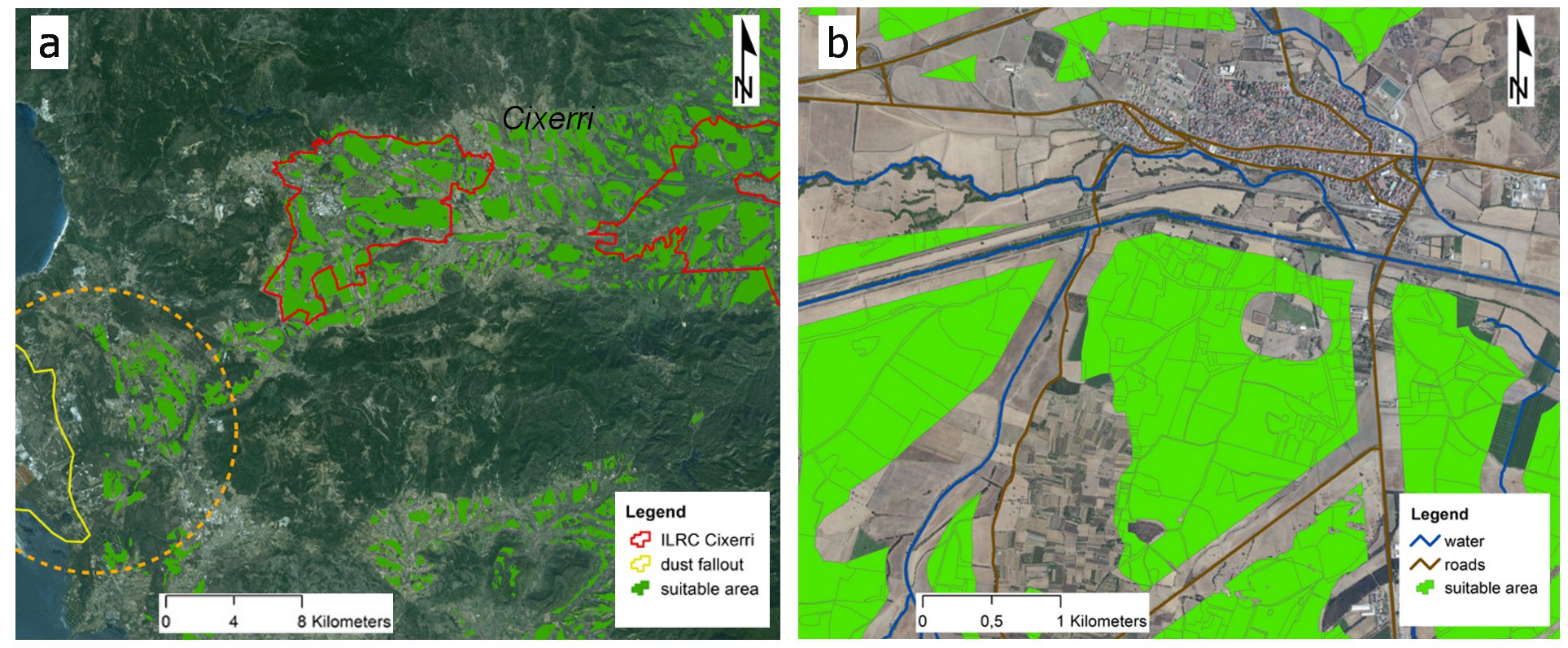 [Speaker Notes: The results provide an insight into the interplay between land suitability, original land uses, bioenergy crop type and yield in determining overall impacts on actual agricultural system and go some way towards developing a framework to support technical and economical feasibility process, as well as for the evaluation of environmental sustainability of the cultivation in the study area.]
TECHNO-ECONOMIC FEASIBILITY
This Techno-economic feasibility study intends to analyze the different  options available for the development of a sustainable feedstock production in Sulcis region in Sardinia, based on Arundo donax L. to produce advanced biofuels as, for example, lignocellulosic ethanol.
It is based on the previous Agronomic Feasibility Study to determine the most promising biomass type for the region and the available underutilised land in a 70 km maximum radius from an hypothetical plant.

The  two  principal  questions  to address are:  
how? 
at what cost?
TECHNO-ECONOMIC FEASIBILITY
From farm to fuel:
A scenario including a bioethanol plant in Portovesme has been hypothezised,  with the following assumptions: 
Technology: Lignocellulosic bioethanol technology for fuel production 
 Plant Capacity: 40.000 tons/year 
Mean biomass productivity: 25 dry tons/hectare 
 Area needed for biomass production: 8.000 hectares 
Collection radius from the plant:  40  km.  Since  70  km  radius  allows  for  a theoretical very large area available (50.000  ha), it seems realistic  that  in practice the collection radius could be reduced. 
 Harvesting method: single-pass with loading on a tractor trailer
Agronomic Feasibility
RESULTS
Agronomic Feasibility – RESULTS
Which crop(s)? Perennials
The study suggests some good candidates 
for a large-scale regional deployment

Giant Reed (Arundo Donax L.) 

Smilo Grass (Piptatherum miliaceum L.)
Cocksfoot (Dactylis glomerata L.)
Tall fescue (Festuca Arundinacea S.)
[Speaker Notes: The native germplasm of Smilo Grass, Cocksfoot and Tall fescue have recorded higher yields than Arundo Donax, with less input, probably due to the adaptation to local ecological constraints. 

Tall fescue and cocksfoot are fully mechanized for hay production.

However, their current use for hay or pasture suggests caution when envisaging cultivation for bioenergy production.]
Agronomic Feasibility – RESULTS
Which crop(s)? Arundo Donax L.

Advantages

Good comparative yields (up to 25 t/ha)
Modest irrigation and nutrient needs
Rhizome: water efficiency
No-till after year 1 (soil carbon stock)
Ecological services for biodiversity
Agronomic Feasibility – RESULTS
Which crop(s)? Giant Reed Arundo Donax L. 

Disadvantages

Invasiveness 

Buffer strips around fields to manage risk
(asexual reproduction)
[Speaker Notes: T]
Agronomic Feasibility – RESULTS
Which crop(s)? Irrigation for Arundo Donax

Crop water requirements
~ 600 mm in the best performing ﬁeld trial 

Giant reed proved to be a very plastic crop (Borin et al., 2013) 
able to  achieve impressive production under high-input, 
but at the same time able to provide proﬁtable productions
in marginal land

Borin, M.; Barbera, A.C.; Milani, M.; Molari, G.; Zimbone, S.M.; Toscano, A. (2013) - Biomass production and N balance of giant reed 
(Arundo donax L.) under high water and N input in Mediterranean environments. Eur. J. Agron. 51, 117–119.
[Speaker Notes: Availability of water for irrigation in Sardinia is a very sensible topic, especially in view of climate change. CROPWAT was used to quantify the annual water requirements of Arundo Donax based on CLIMWAT data.
Kc refers to the crop coefficient, which incorporates crop characteristics and crop type, plant health and averaged effects of evaporation from the soil.
ET0 represents the reference evapotranspiration, which expresses the evapotranspiration from a hypothetical grass reference crop not short of water.
Irrigation requirements are defined as the water volume needed to equilibrate the water deficit between evapotranspiration and rainfall during the growing period. 
Effective rainfall is the part of the total amount of precipitation that is retained by the soil so that it is potentially available for meeting the water need of the crop]
Agronomic Feasibility – RESULTS
Which crop(s)? Annuals

Milk Thistle (Silybum marianum L. Gaertn.)
(Asteraceae > CARDUEAE CROP)

Good yield under non-irrigated conditions 
(up to 20 t/ha)
Interesting content of fermentable sugars 
Good impact on the ecological system
32
[Speaker Notes: Availability of water for irrigation in Sardinia is a very sensible topic, especially in view of climate change. CROPWAT was used to quantify the annual water requirements of Arundo Donax based on CLIMWAT data.
Kc refers to the crop coefficient, which incorporates crop characteristics and crop type, plant health and averaged effects of evaporation from the soil.
ET0 represents the reference evapotranspiration, which expresses the evapotranspiration from a hypothetical grass reference crop not short of water.
Irrigation requirements are defined as the water volume needed to equilibrate the water deficit between evapotranspiration and rainfall during the growing period. 
Effective rainfall is the part of the total amount of precipitation that is retained by the soil so that it is potentially available for meeting the water need of the crop]
Agronomic Feasibility – RESULTS
RESULTS - Where?
Availability of 51,000 ha in a 70 km radius from Portoscuso 

 Availability of 1,000 ha in the contaminated area (irrigation)
Conclusion
Overall, this study strengthens the idea that energy crops can be successfully grown on marginal lands
The study suggest a potential to increase the production of 2G biomass crops without impacting significantly on food crop production
Incorporating bioenergy crops on marginal lands require a strategic, spatially explicit landscape design
33
[Speaker Notes: According to our GIS-based multi-criteria approach, the total area suitable for biomass cultivation, considering a supply radius of 70 km from a hypotetical biorefinery located in Portoscuso was 51,000 ha.
 Within ILRC “Cicerri”, according to these results and considering an average production of 15 Mg ha-1, approximately 85,000 Mg of biomass can be produced considering a land-sparing scenario (all available surface cultivated) compared with 43,000 Mg from the land-sharing scenario (only suitable land).
With regard to the most contaminated area, the available surface for biomass cultivation resulting from our suitability model is approximately 1,000 ha. Taking into account that the area is outside the areas equipped with irrigation infrastructures, the most suitable crops should be rainfed species.
There is therefore the potential to increase the production of 2G biomass crops without impacting significantly on food crop production.]
Agronomic Feasibility – RESULTS
RESULTS - Where?
Available land areas within the ILRC ‘Cixerri’
1 Data obtained by subtracting land use/cover layer constraints from land suitability map.
[Speaker Notes: According to our GIS-based multi-criteria approach, the total area suitable for biomass cultivation, considering a supply radius of 70 km from a hypotetical biorefinery located in Portoscuso was 51,000 ha.
 Within ILRC “Cicerri”, according to these results and considering an average production of 15 Mg ha-1, approximately 85,000 Mg of biomass can be produced considering a land-sparing scenario (all available surface cultivated) compared with 43,000 Mg from the land-sharing scenario (only suitable land).
With regard to the most contaminated area, the available surface for biomass cultivation resulting from our suitability model is approximately 1,000 ha. Taking into account that the area is outside the areas equipped with irrigation infrastructures, the most suitable crops should be rainfed species.
There is therefore the potential to increase the production of 2G biomass crops without impacting significantly on food crop production.]
TECHNO-ECONOMIC FEASIBILITY: Results
This model shows a theoretical cost 71 €/dry ton of biomass for biomass delivered to the plant gate and collected in a radius of 40 km.
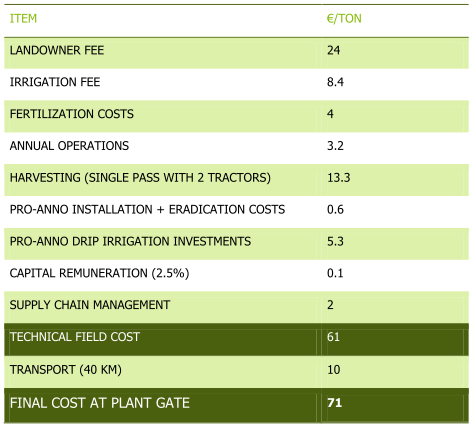 THANKS FOR YOUR ATTENTION!
Guido Bonati
CREA – Research Centre for Agricultural Policies and Bioeconomy
via Po, 14 
00198 Rome, Italy
www.crea.gov.it
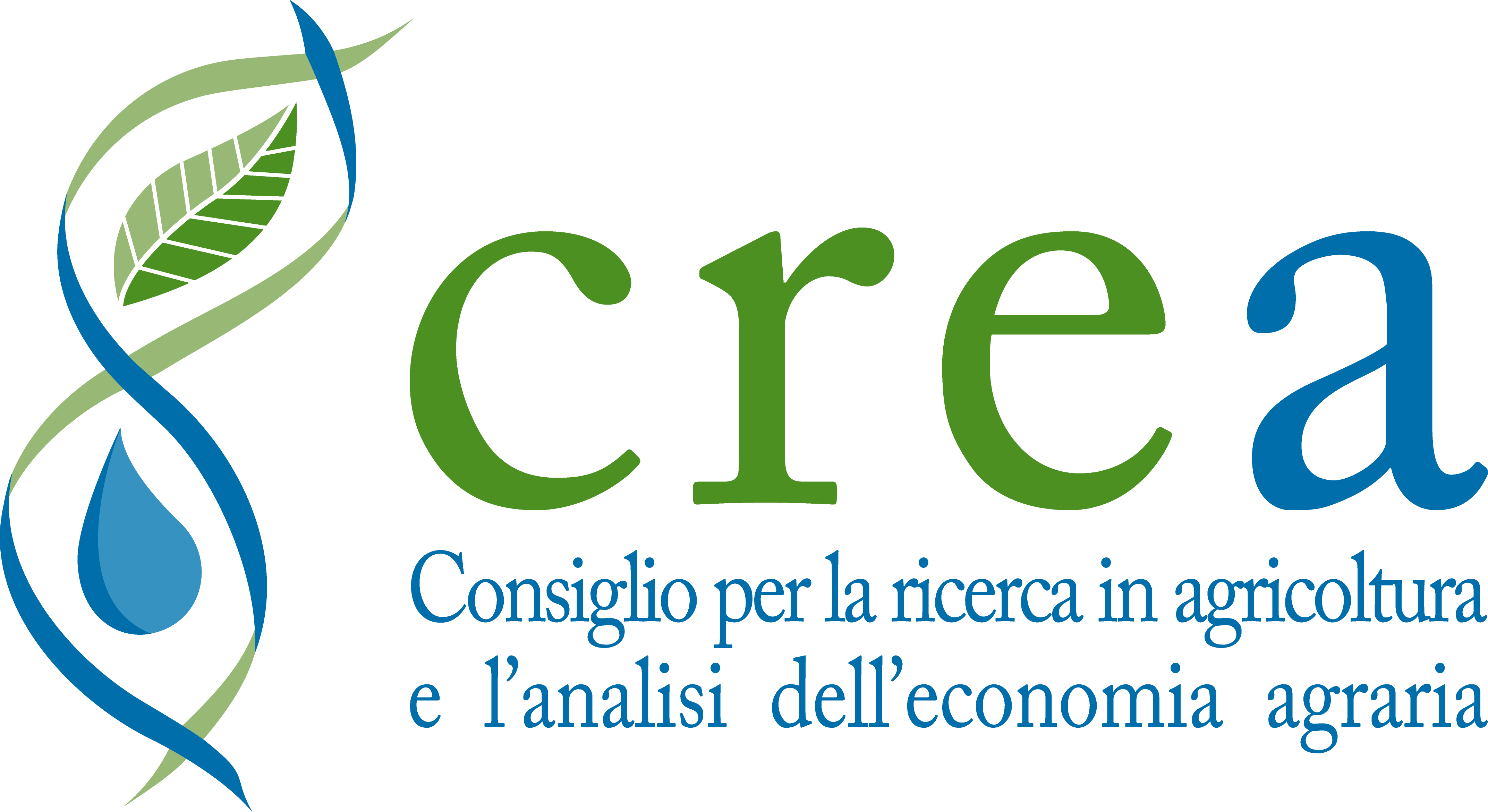 Giuseppe Pulighe
CREA – Research Centre for Agricultural Policies and Bioeconomy
via Carloforte, 51 
09123 Cagliari, Italy
www.crea.gov.it
For more information visit our website:
http://www.forbio-project.eu